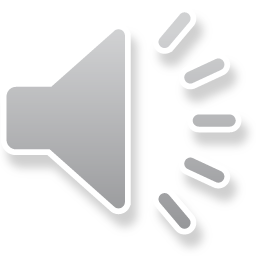 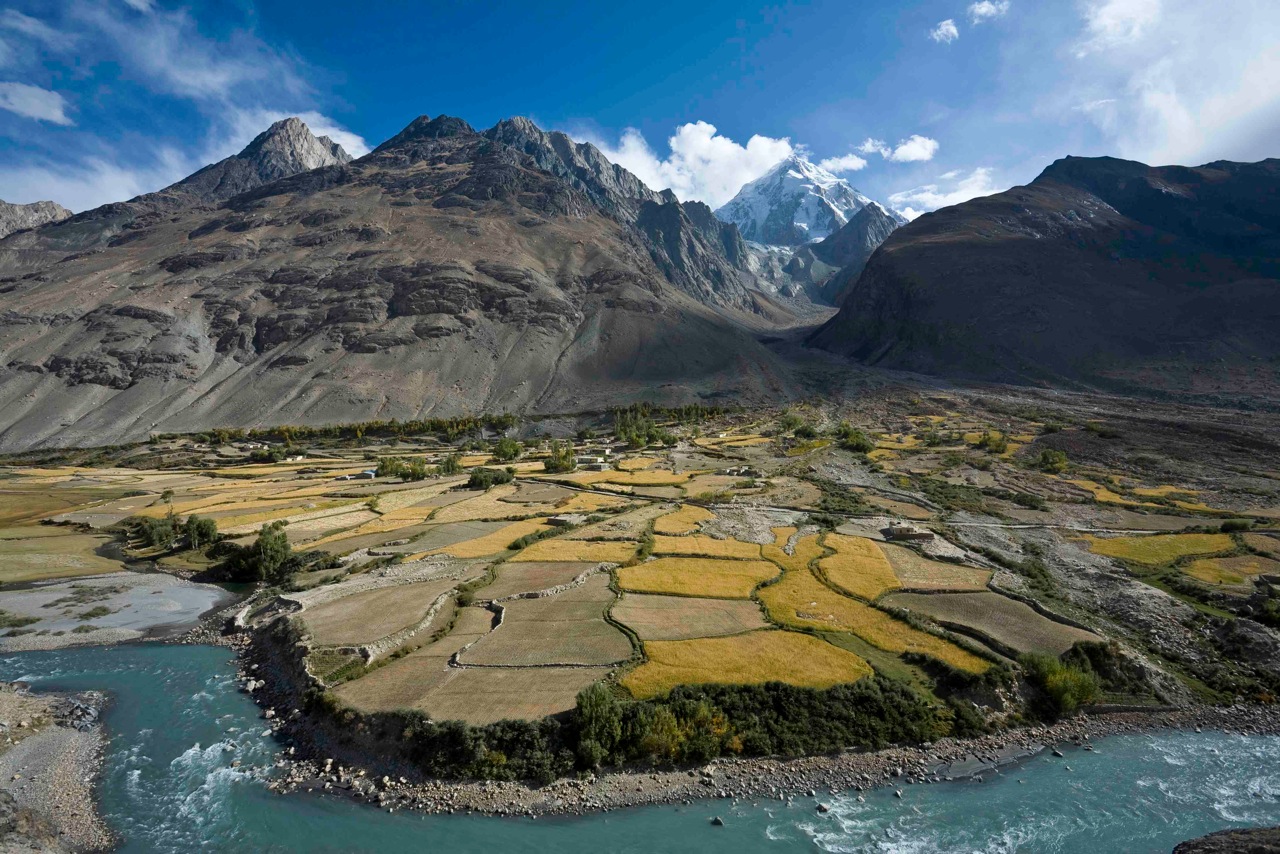 Confronting climate vulnerability in Northeastern Afghanistan
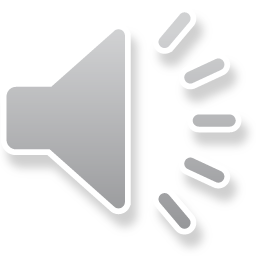 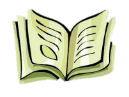 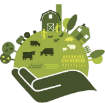 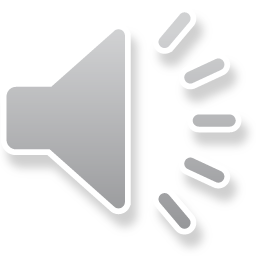 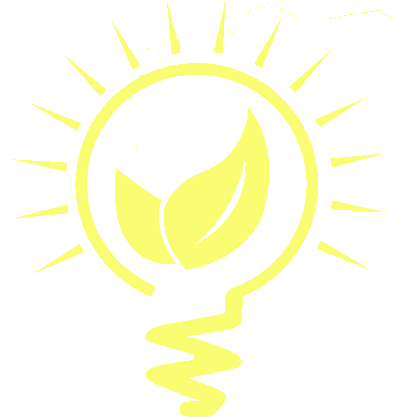 OVERALL OBJECTIVE:To improve resilience to climate change and the sustainability use of ecosystems
SPECIFIC OBJECTIVE 1: Improved natural resources management and climate change adaptation measures
SPECIFIC OBJECTIVE 2:Increased renewable energy generation and distribution
Improved knowledge and adaptive capacity
Effective and holistic adaptation strategies available for the Panj-Amu River Basin and are implemented
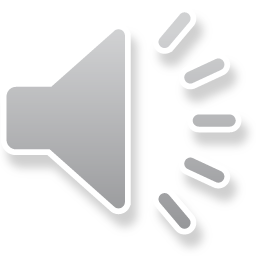 Exposure
Sensitivity
Adaptive Capacity
Potential Impact
Vulnerability
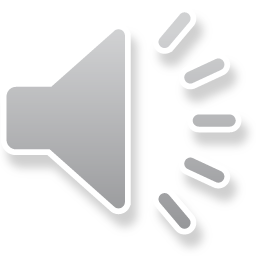 Components of regional climate vulnerability
Climate
Natural hazards
Ecosystems
Wildlife
Hydrology
Socioeconomic
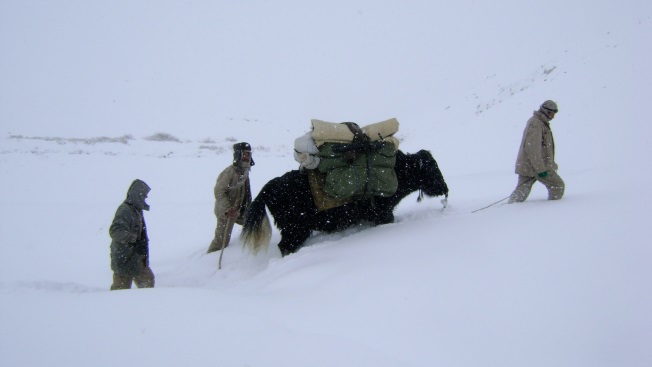 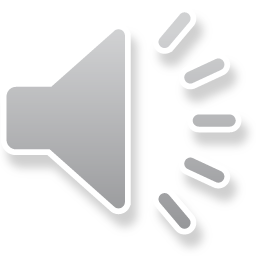 Wildlife species (exposure + sensitivity)
Trait-based estimates of climate sensitivity
103 mammals, 273 birds

Additionally - do we have good occurrence data?
Camera trapping
Targeted surveys
Telemetry
	If yes: Species distribution models
19 mammals, 60 birds
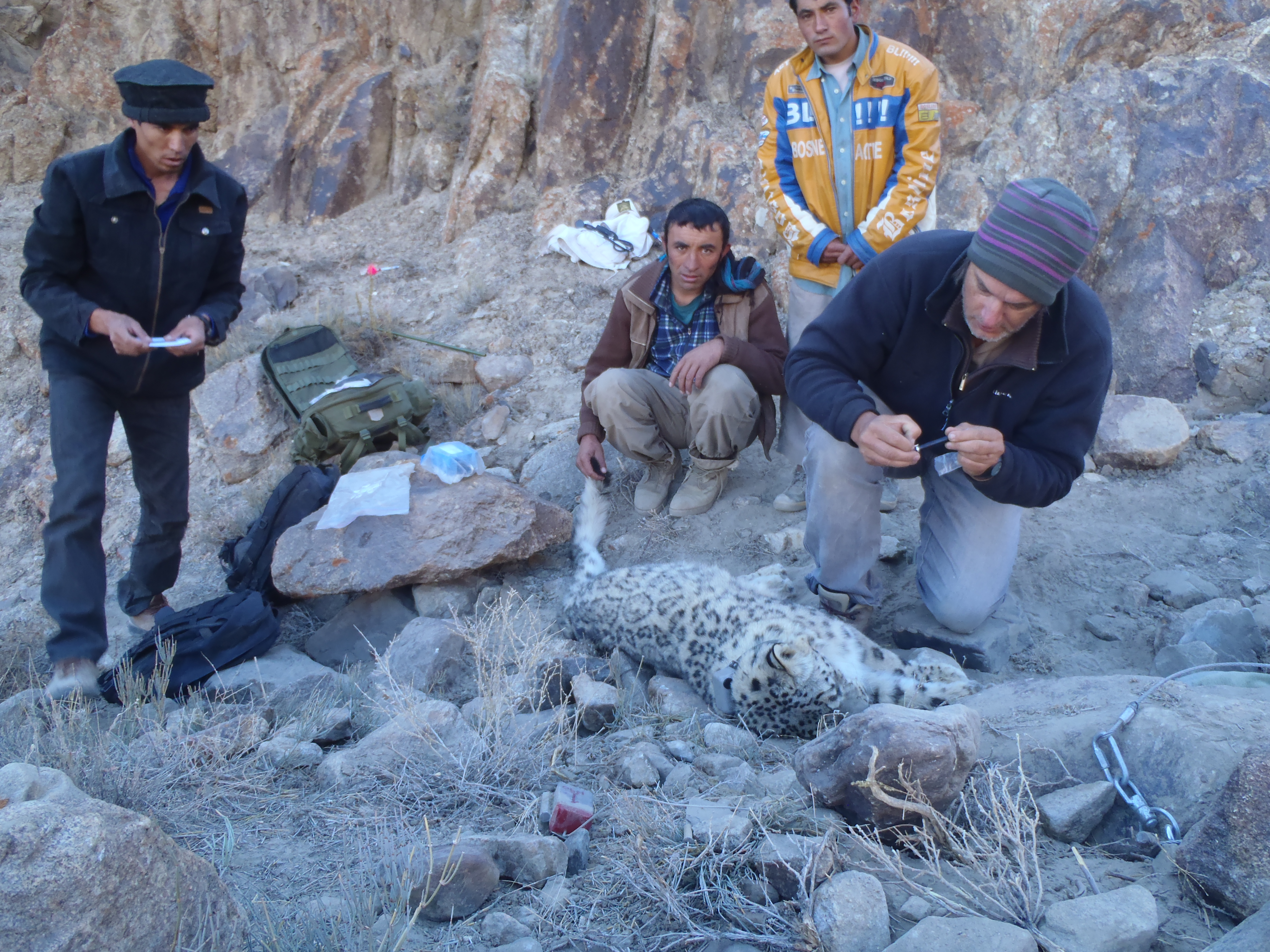 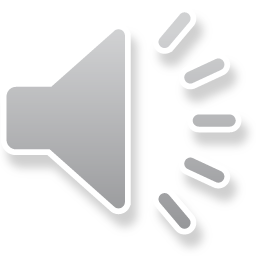 Wildlife traits
Use ecological traits to estimate species sensitivity
Body of literature indicating that certain traits correlate with increased sensivity

List of traits: number of ecoregions occupied, geographic range size, median elevation, elevational range, median temperature, temperature range, median precipitation, precipitation range, age of sexual maturity, litter size, body mass, diet breadth, generation length, habitat breadth, trophic level (mammals only)
IUCN range maps, CHELSA data, and published estimates used
Each trait rescaled by quintile, sensitivity scores summed across traits
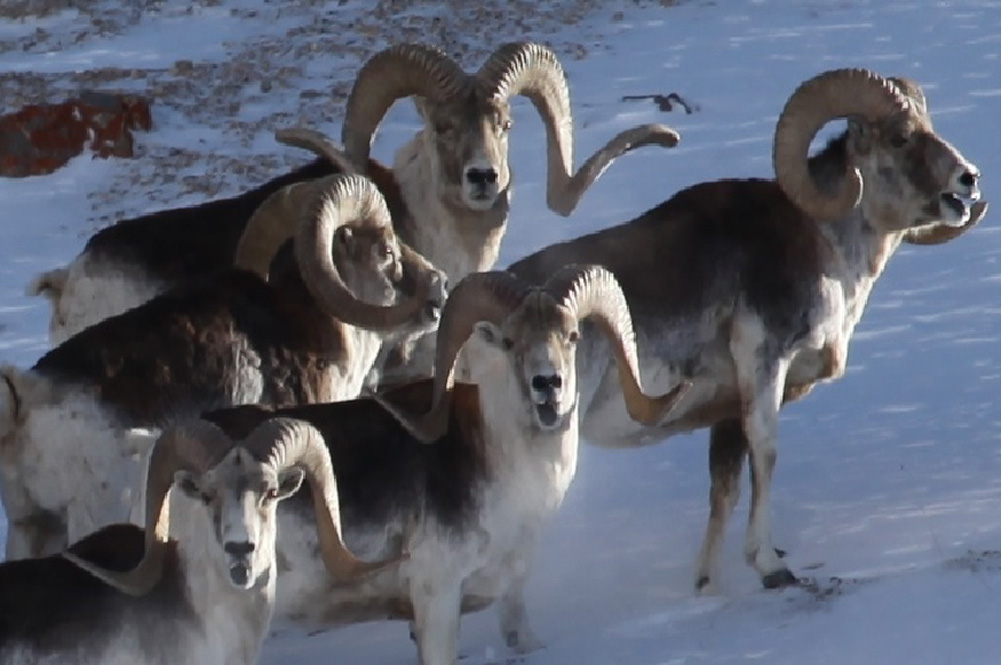 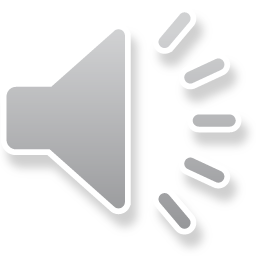 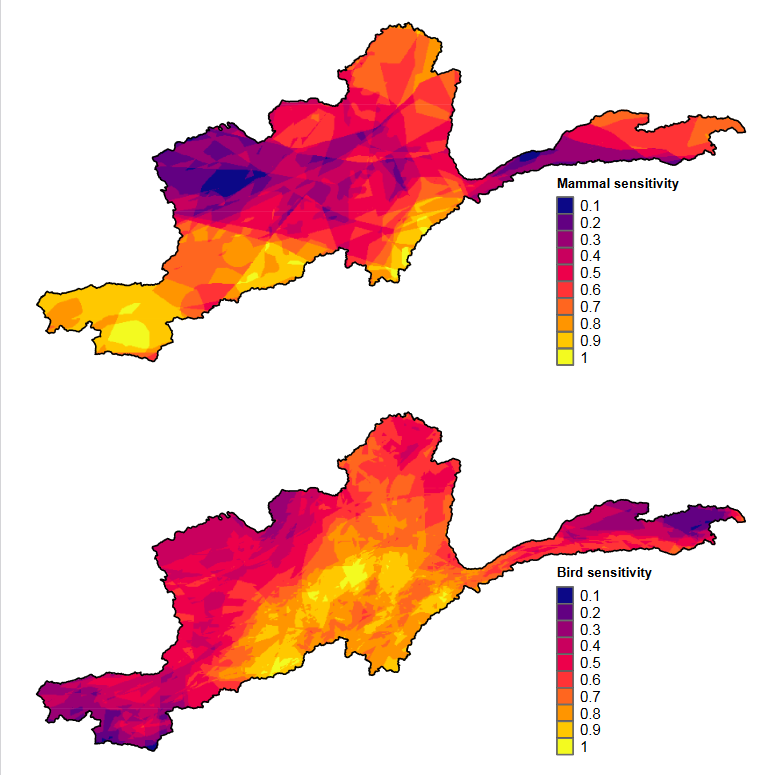 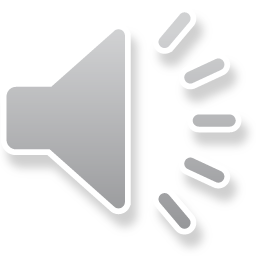 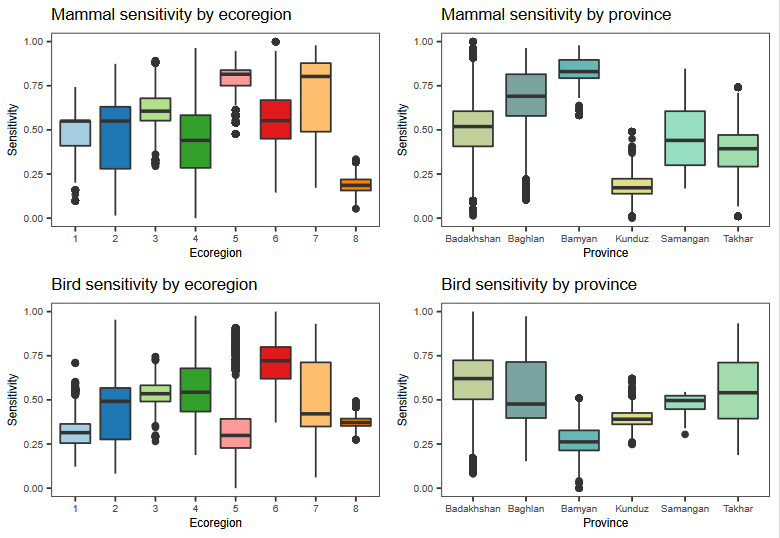 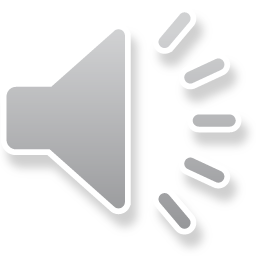 Regional model
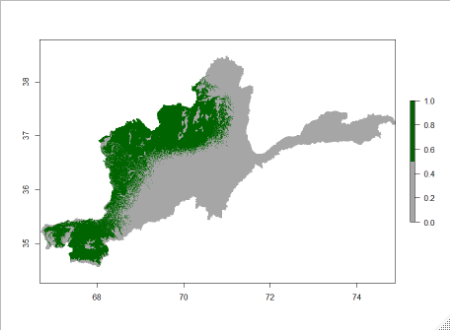 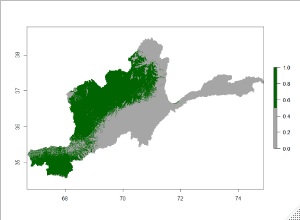 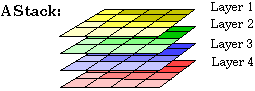 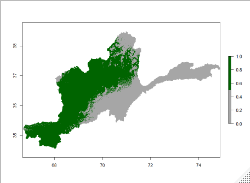 Present, midcentury and endcentury models
Climate predictors
Climate envelop
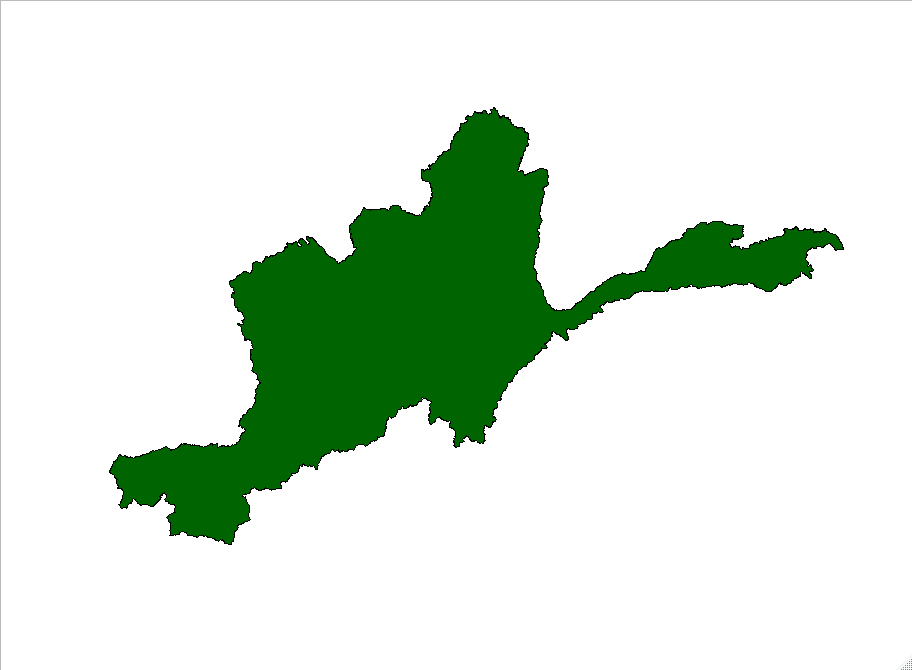 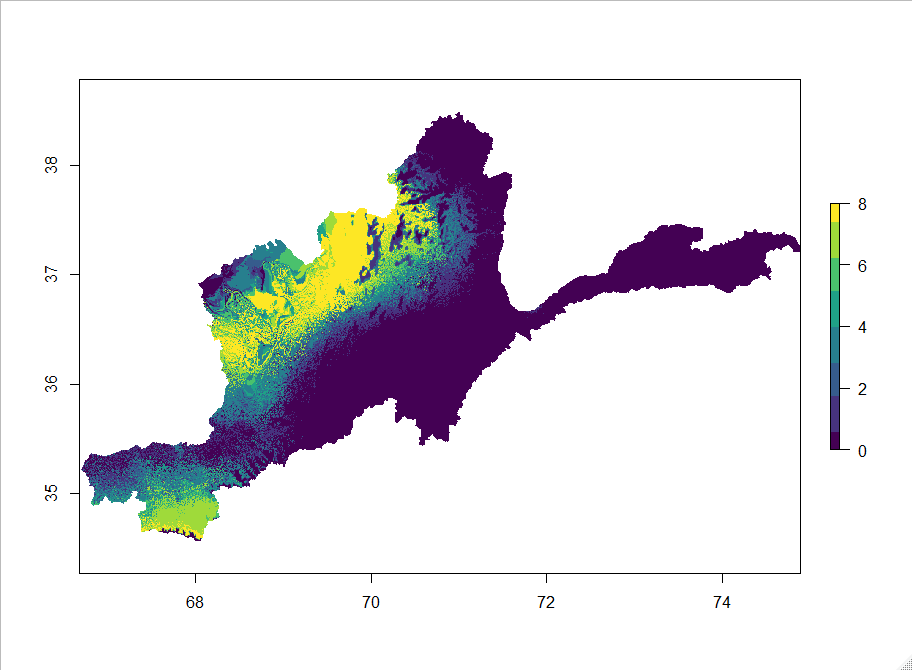 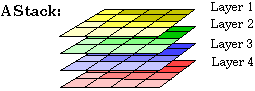 Averaged
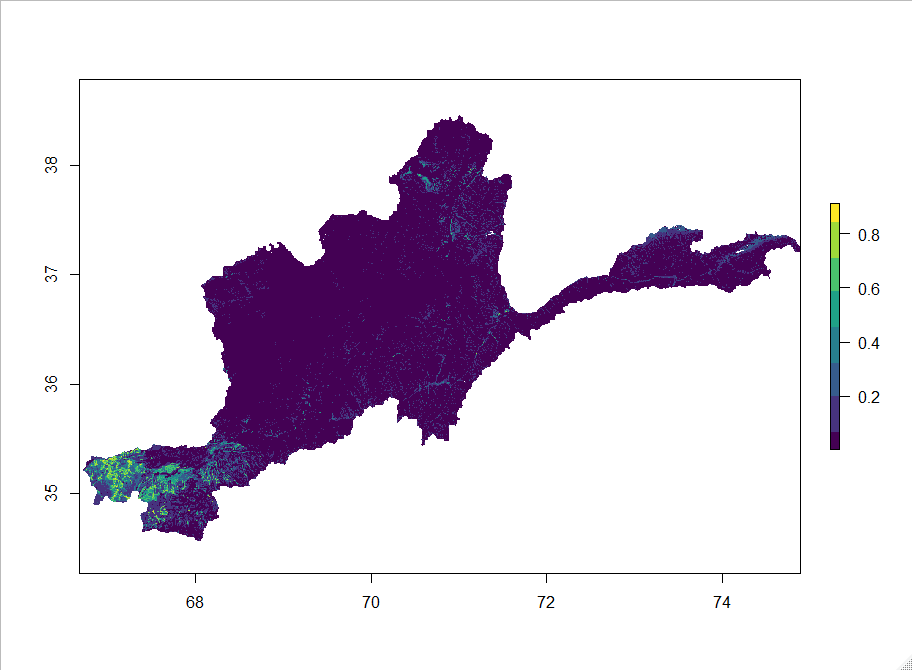 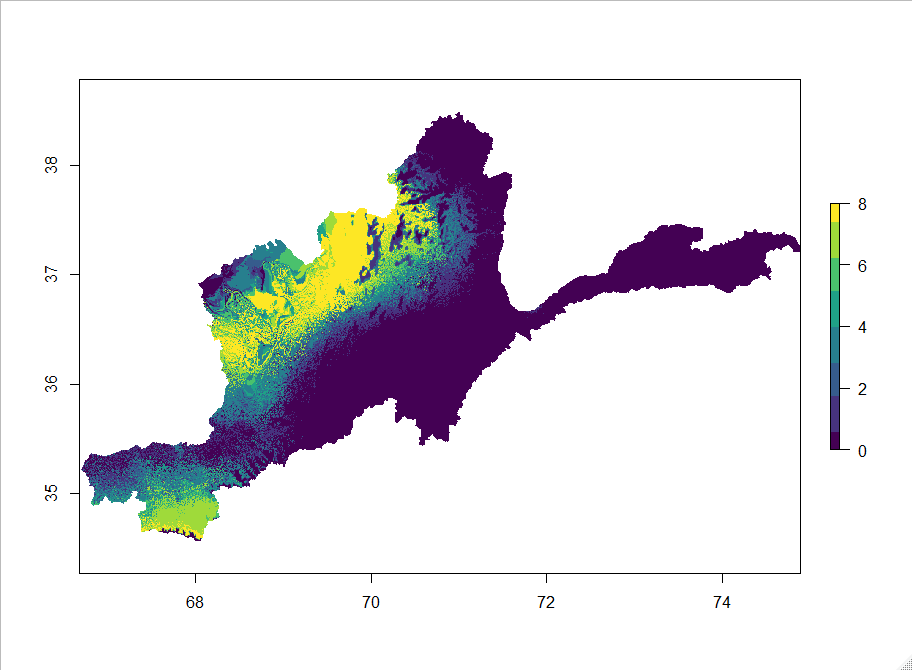 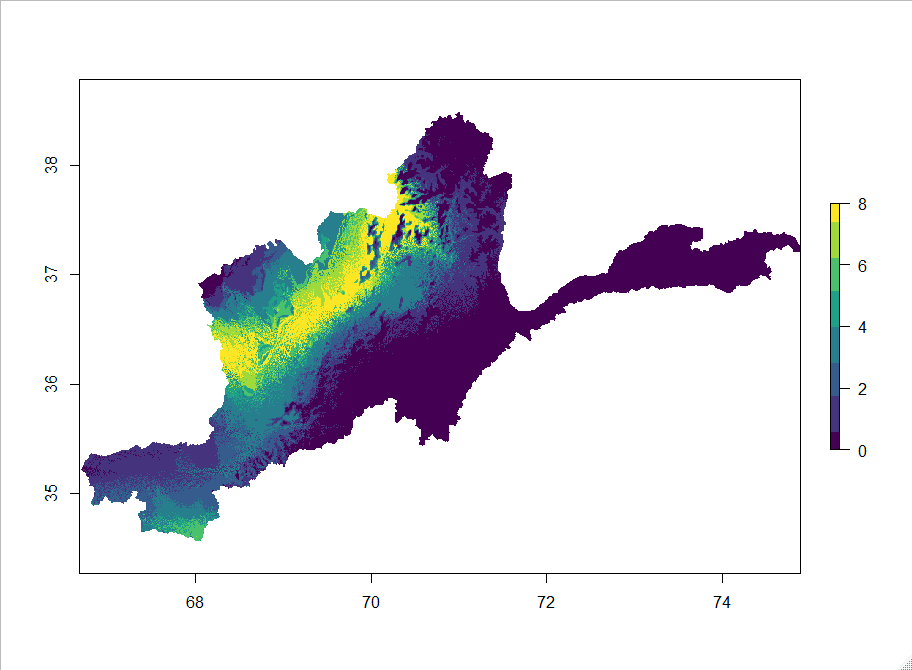 Species data
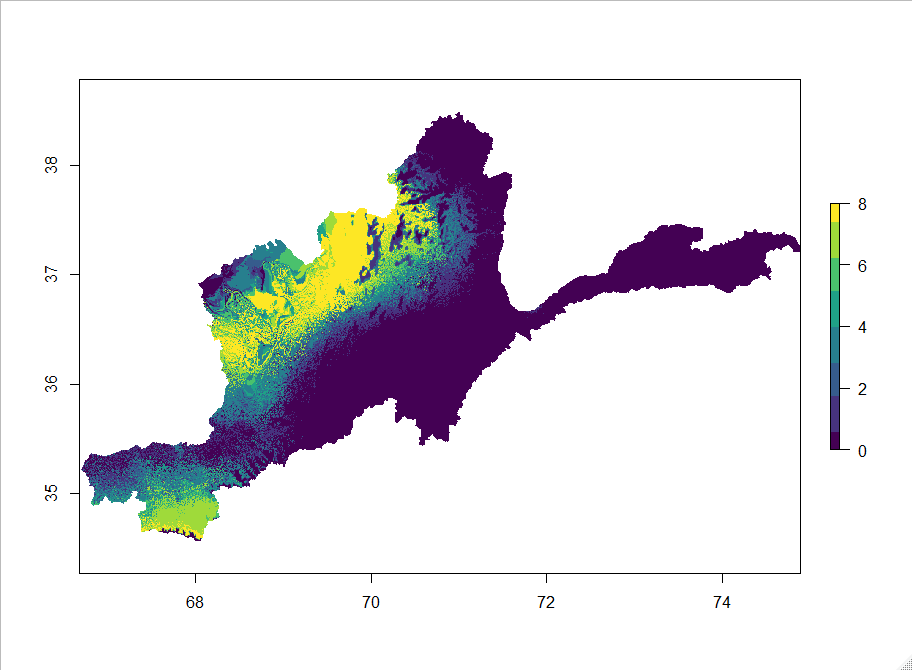 Local predictors
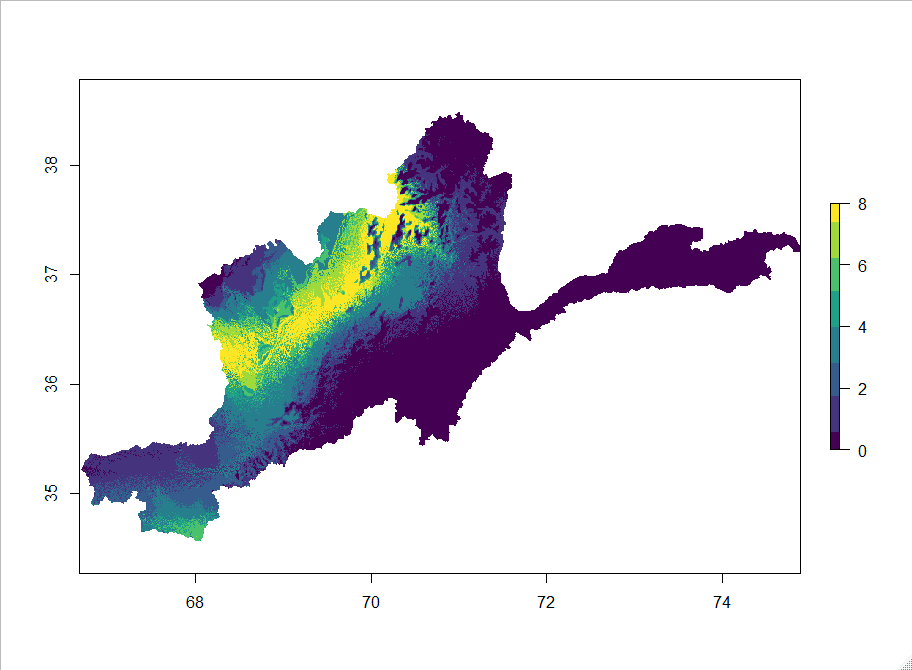 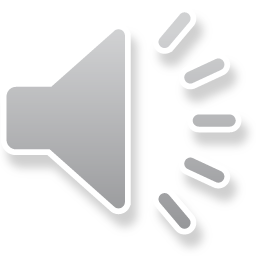 Final local model
Five algorithms
Local model
Repeat 256 times
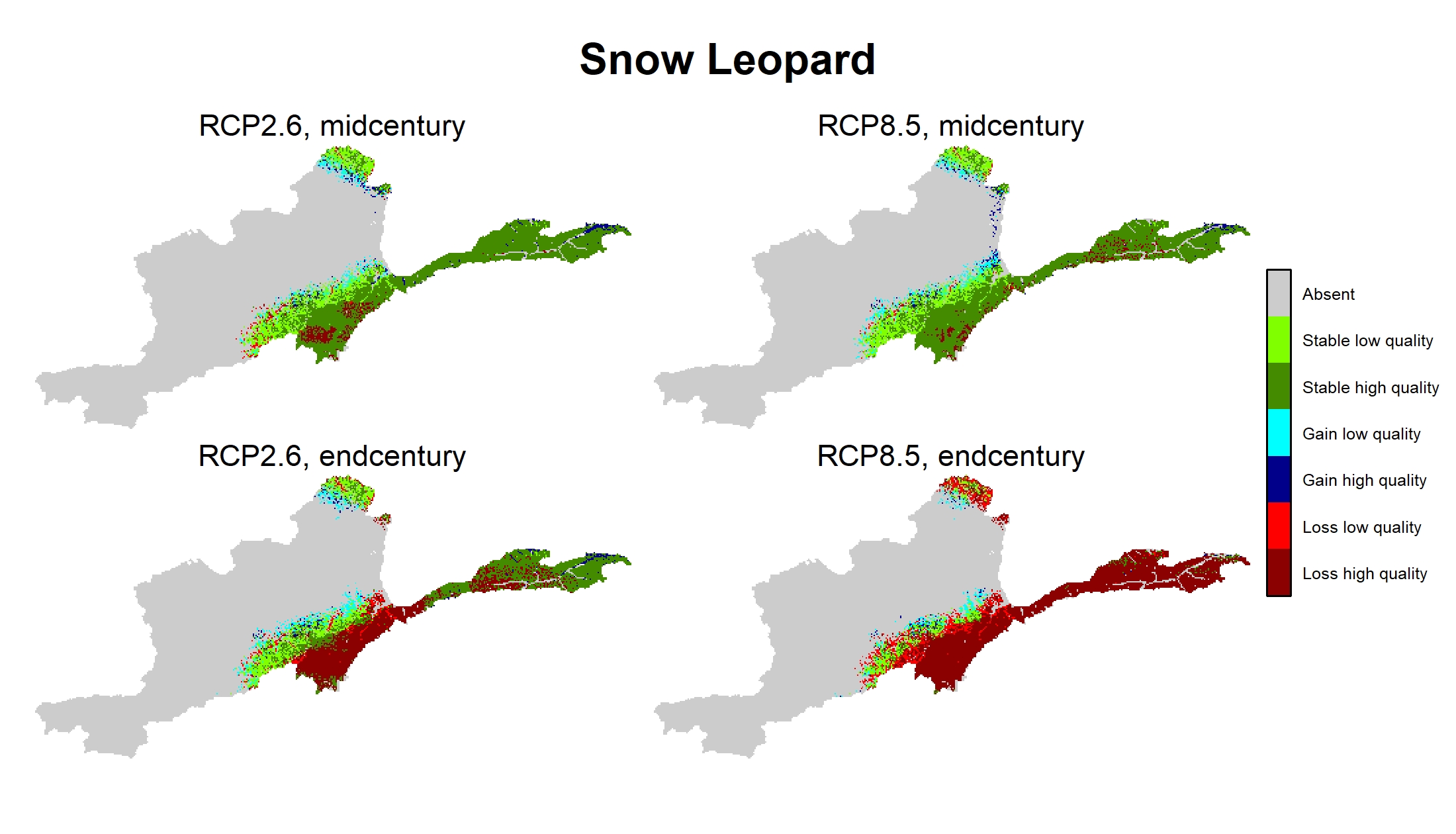 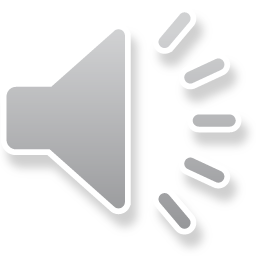 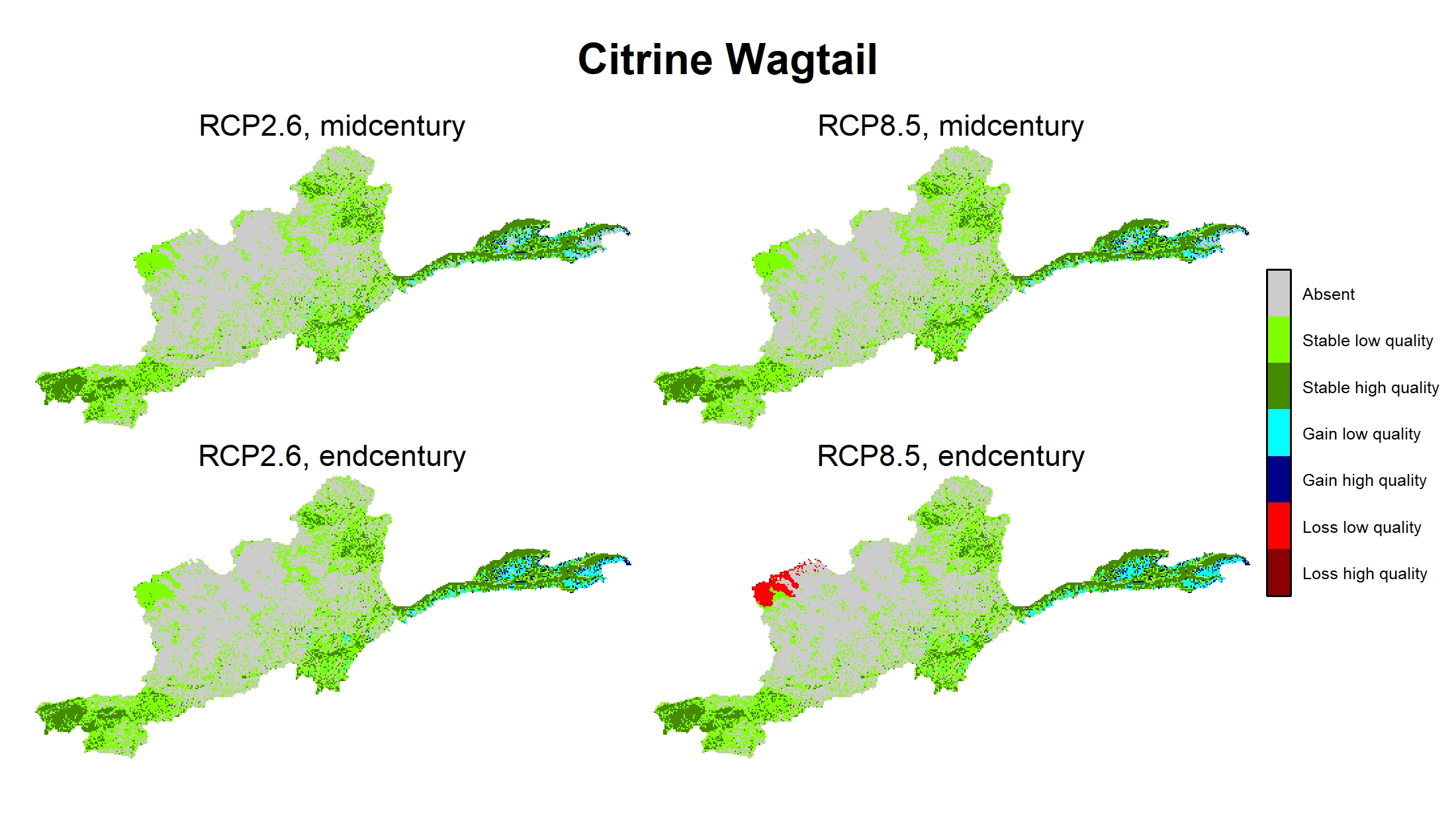 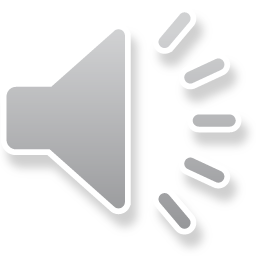 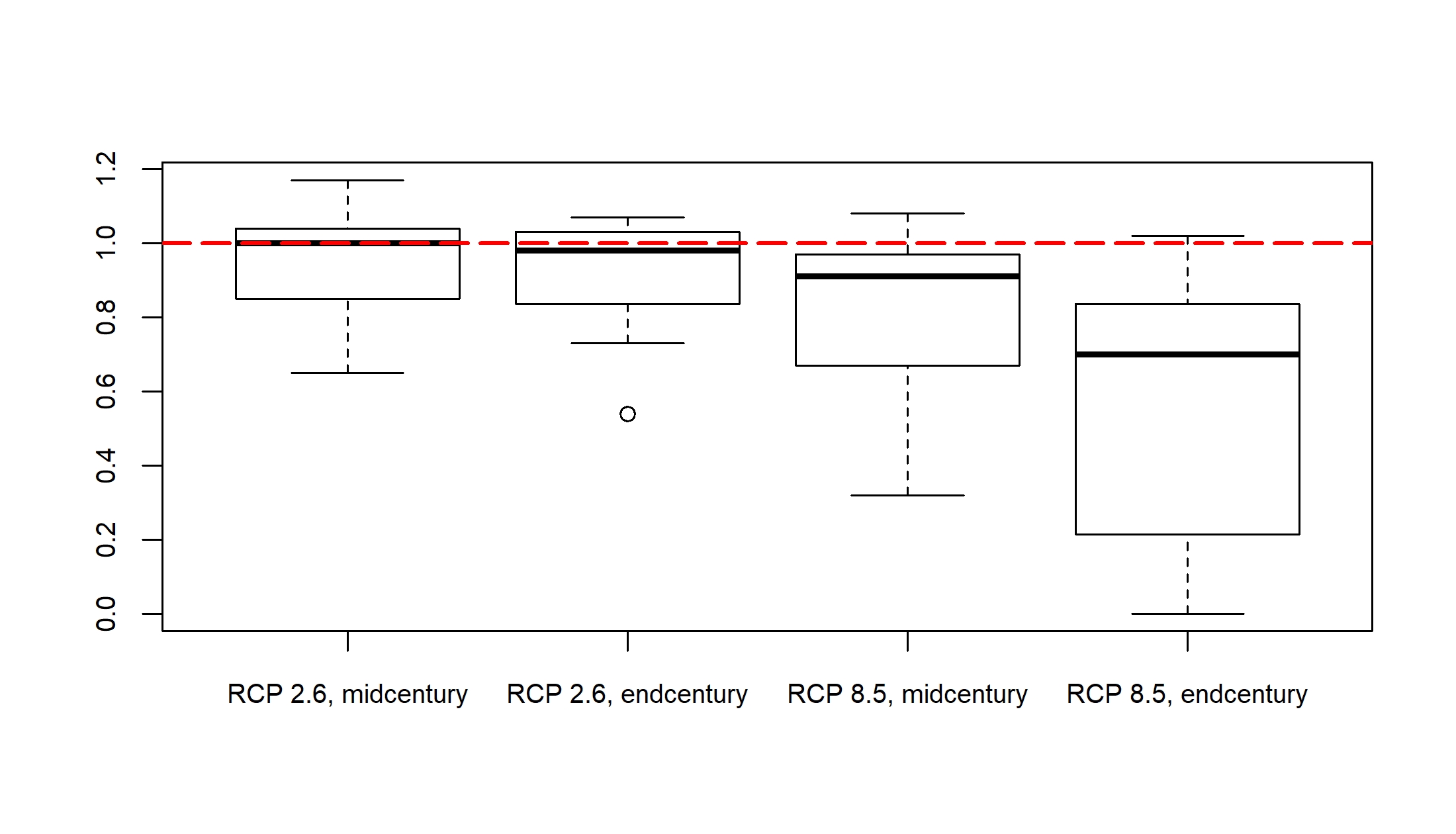 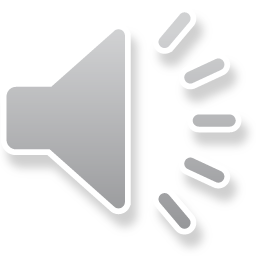 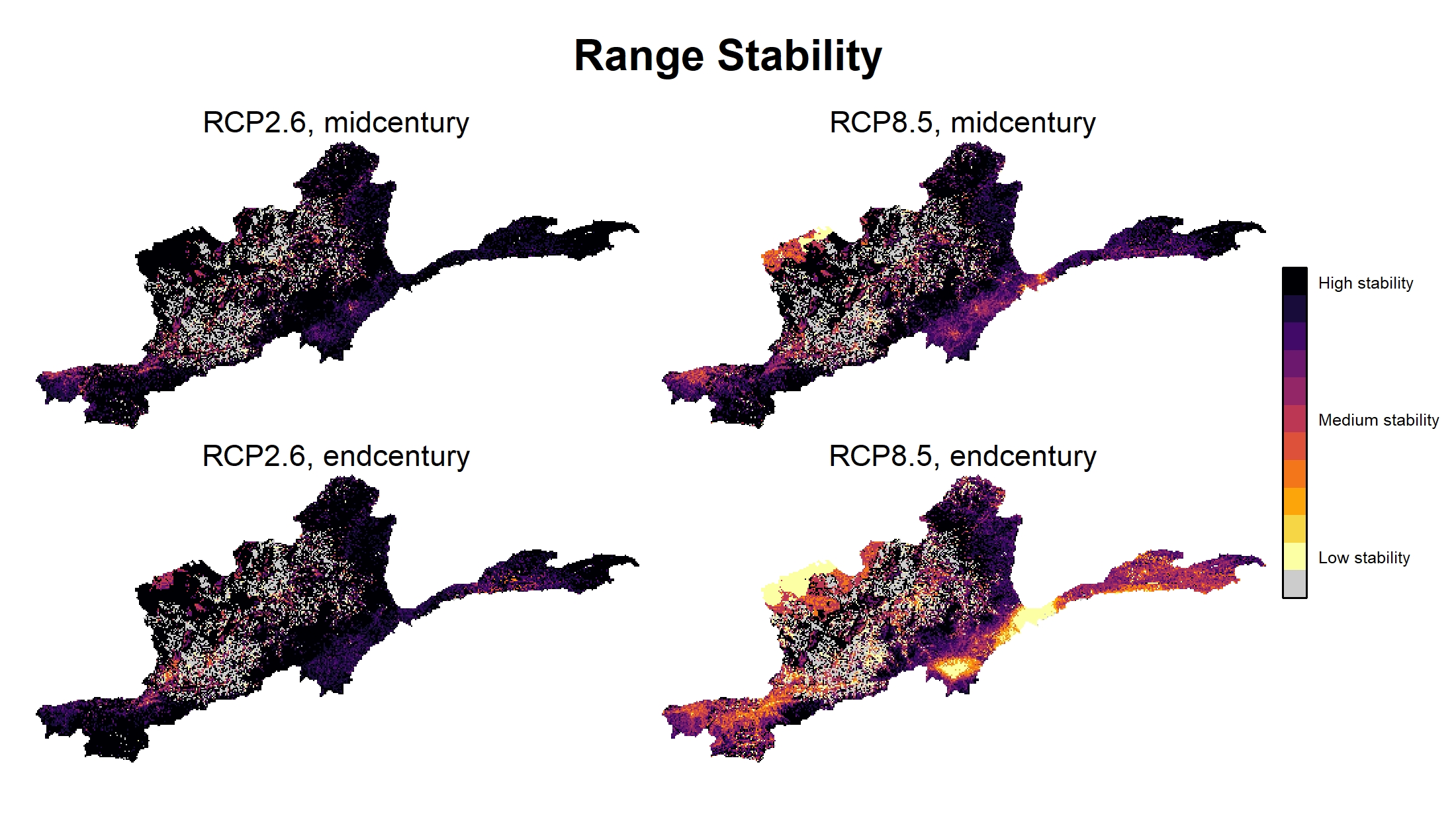 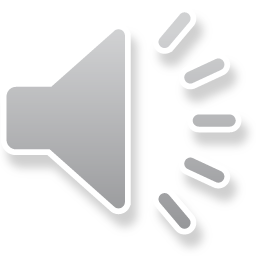 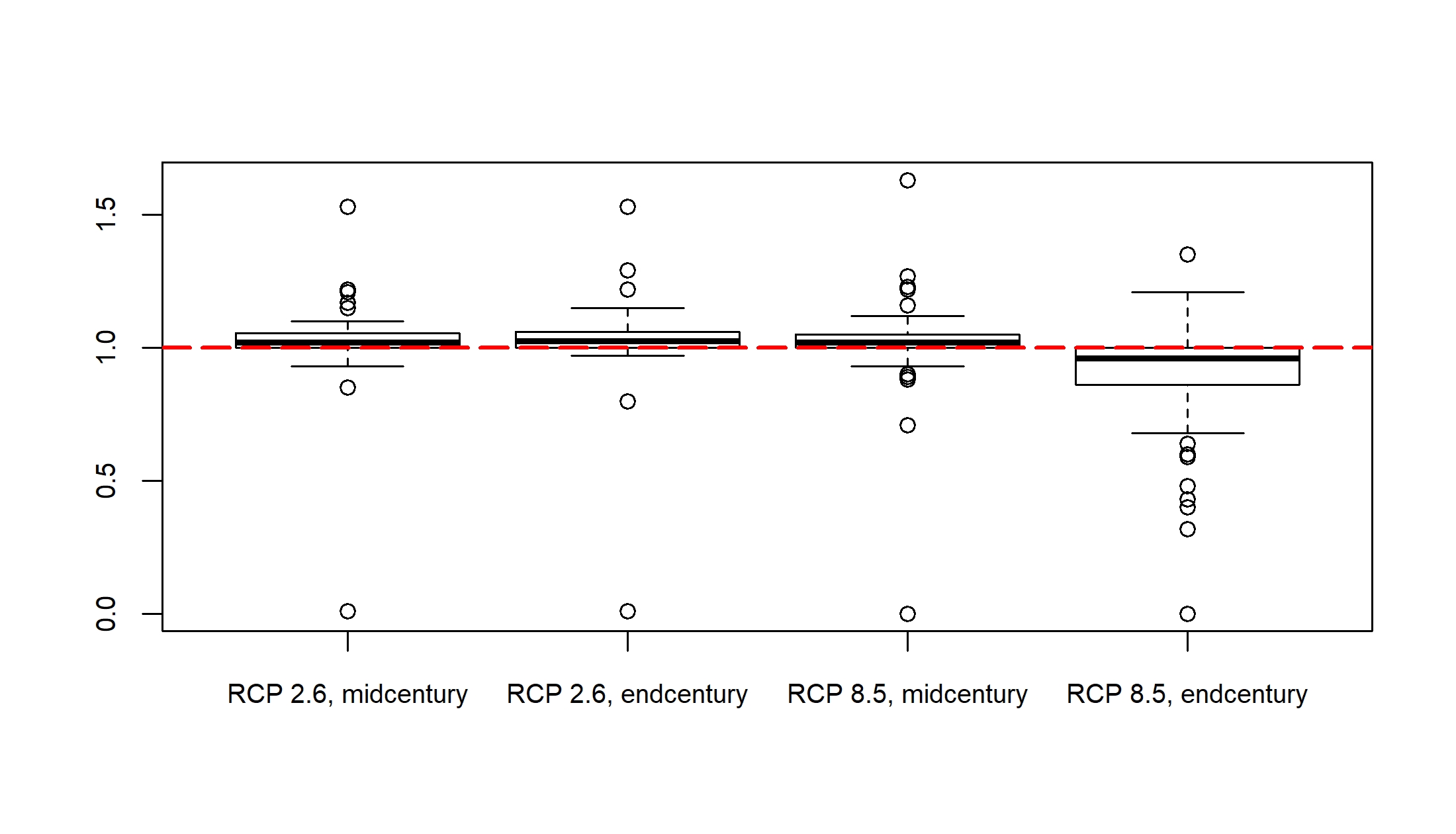 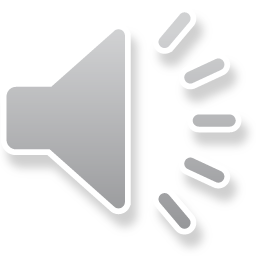 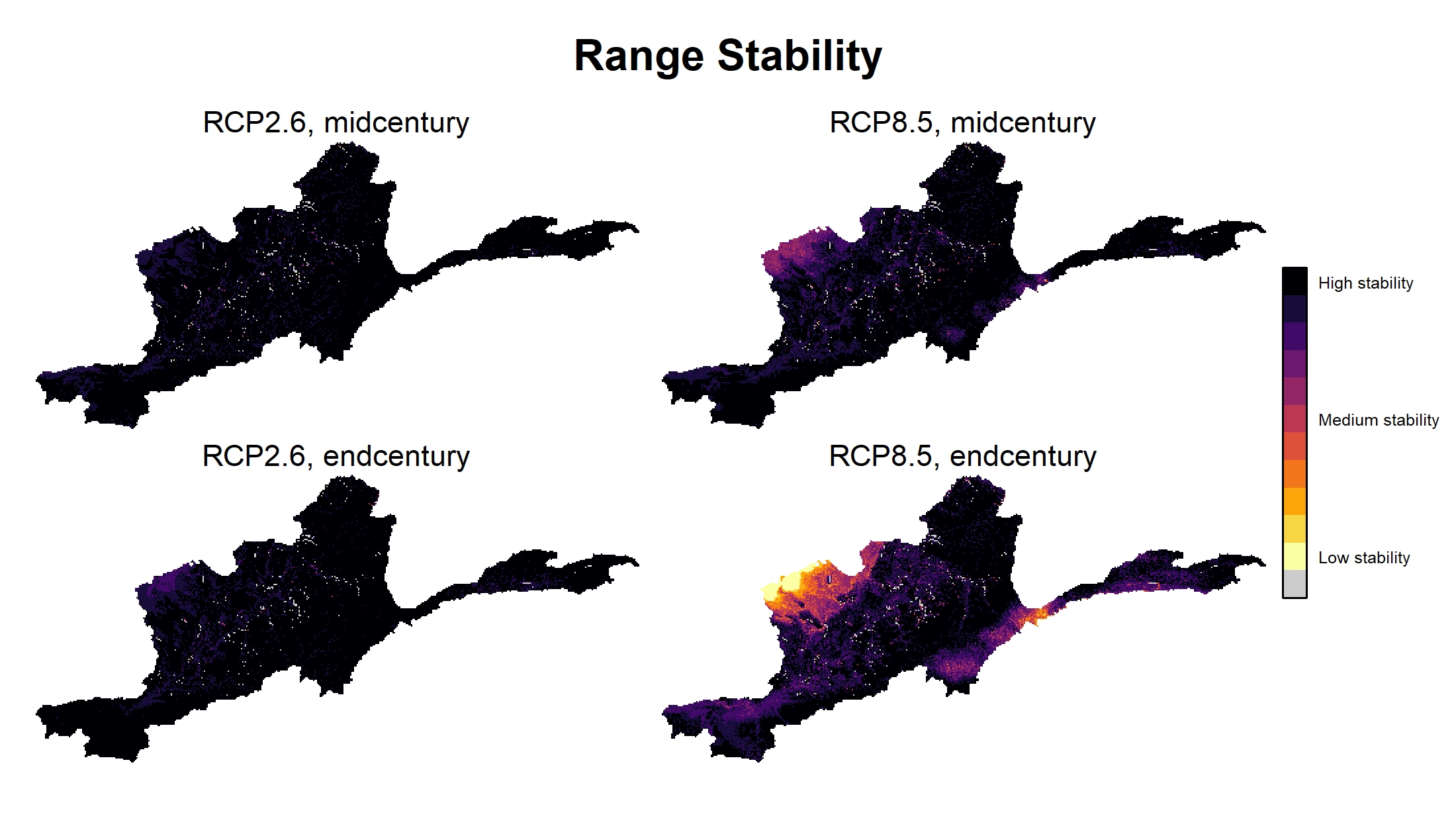 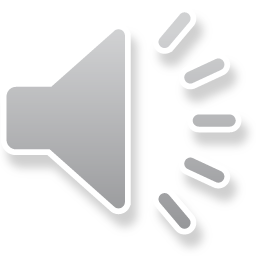 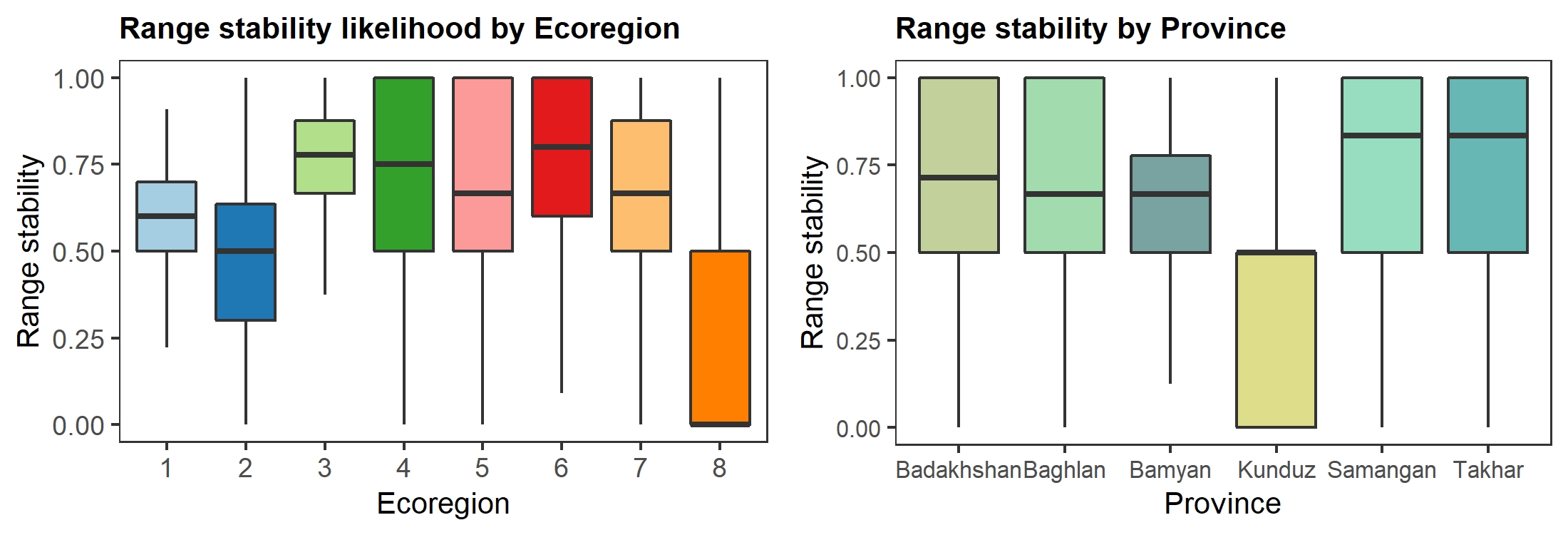 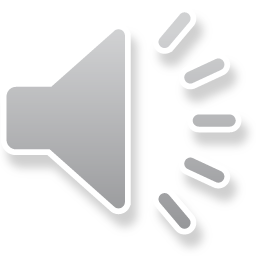 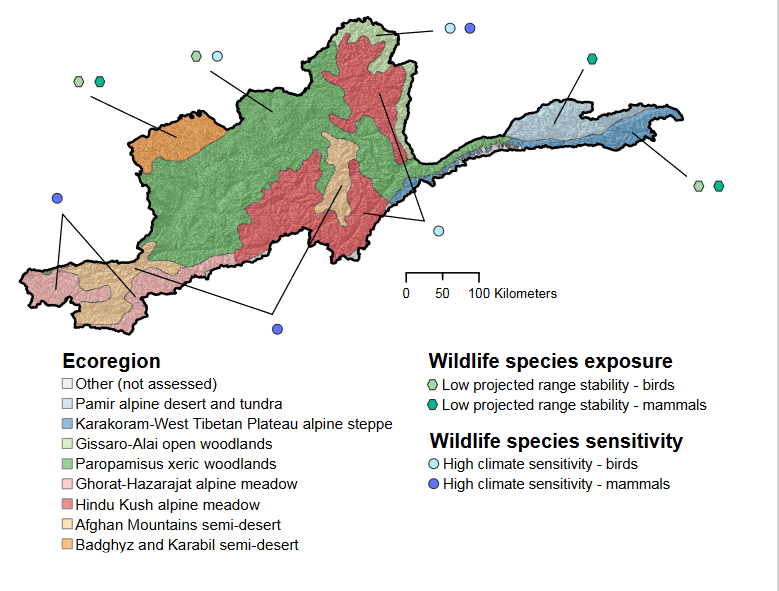 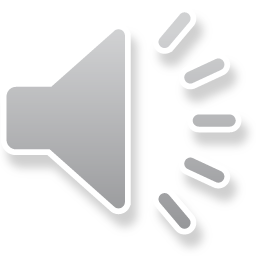 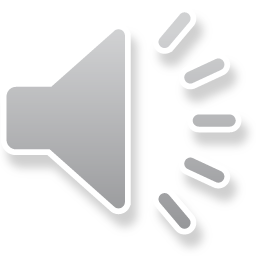